Post-processing to improve your photosin Photoshop & Lightroom
Kristin Rutkowski & Karen Smale
September 18, 2020
[Speaker Notes: To address common things mentioned by judges at Showcase and Critique]
Photoshop Adobe Camera Raw & Lightroom
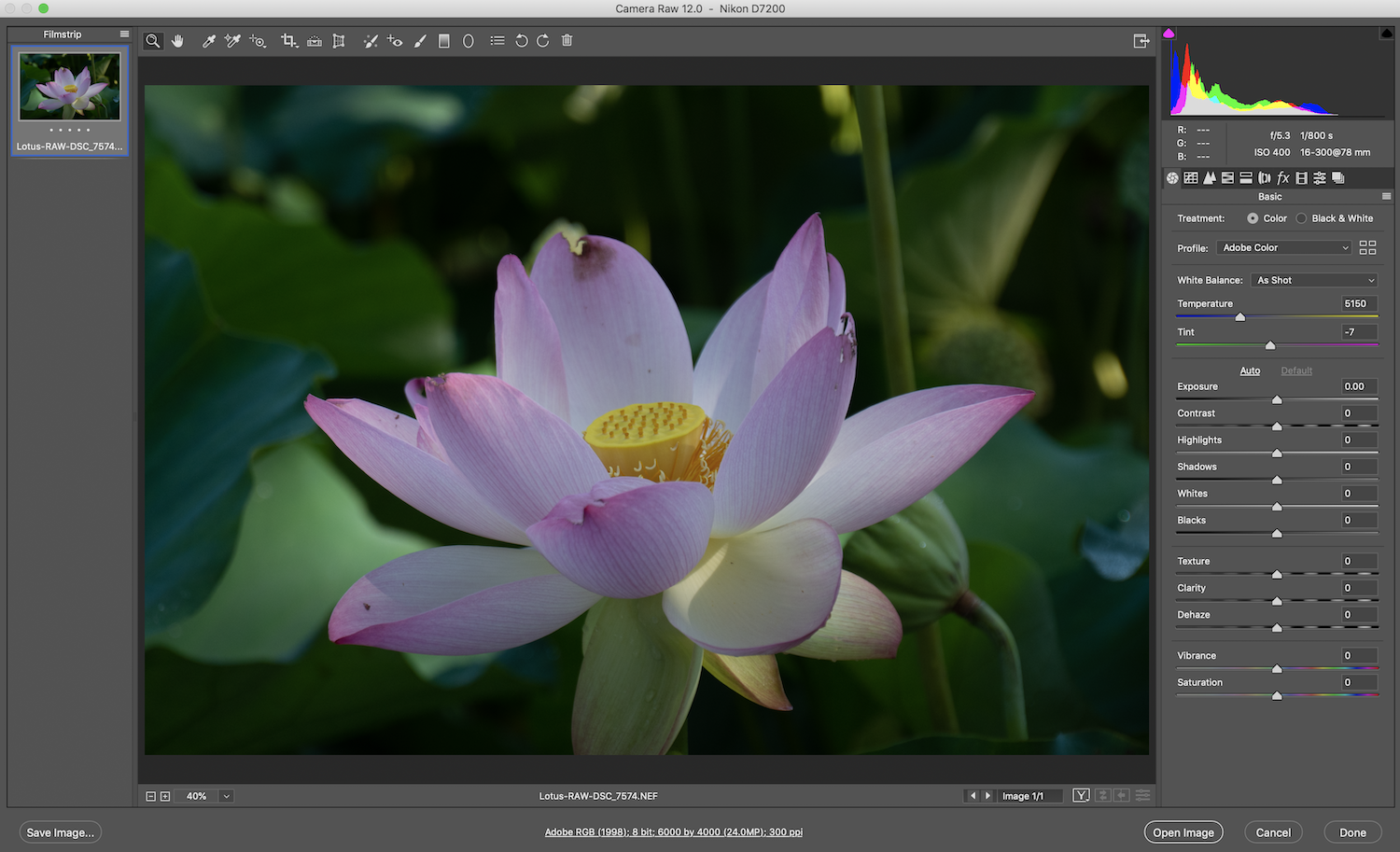 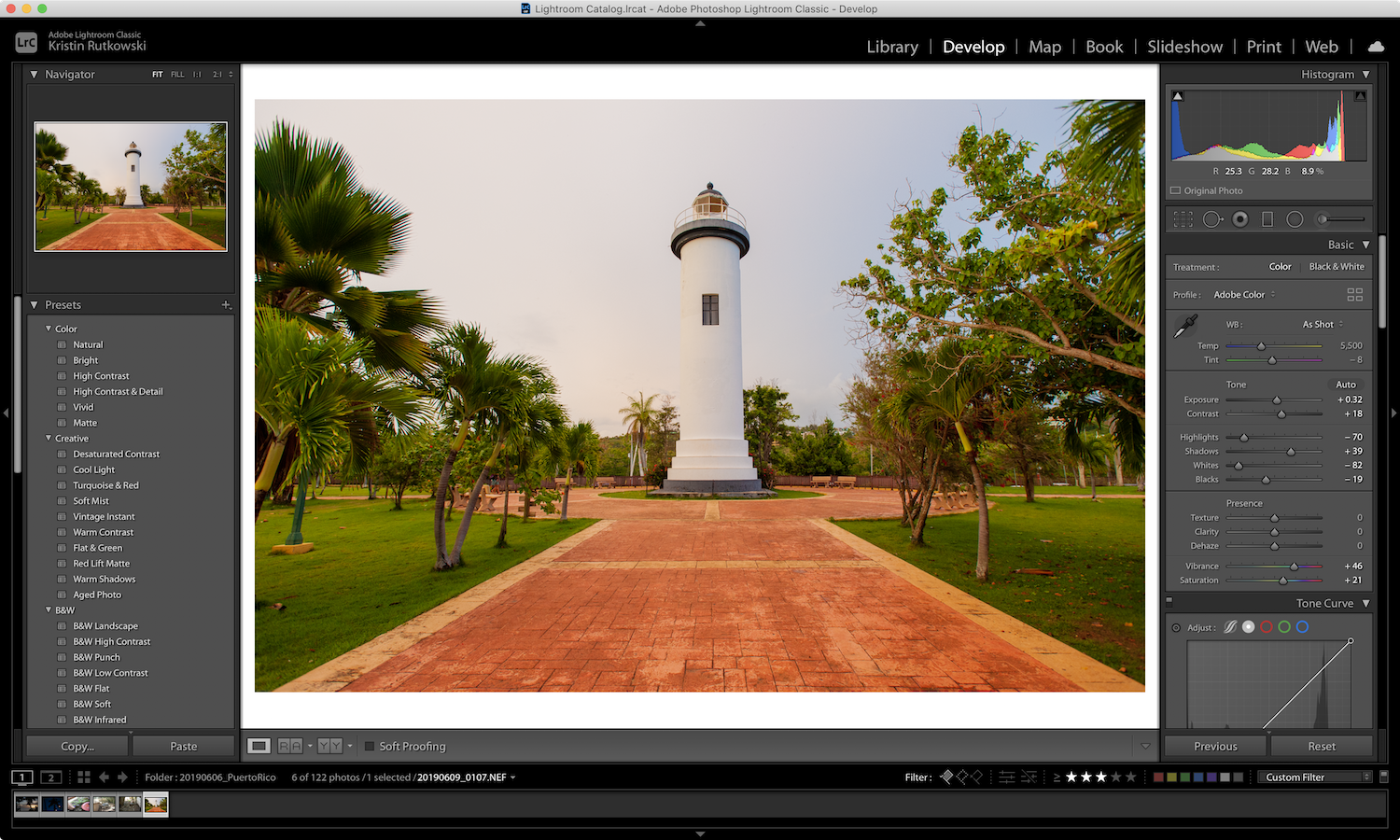 [Speaker Notes: Very similar features
Assumes basic working knowledge of PS or Lightroom but doesn’t go into advanced features (or even layers!)]
Common post-processing techniques
Global adjustments
Bring out detail in shadows
Tone down hot-spots
Modify saturation, white balance, etc. if needed
Crop
Fill the frame
Remove anything that doesn’t make the photo better
Eliminate distractions
Clone them out (healing brush & clone tool)
Crop them out
Add vignettes if they’re near photo edges
Selectively edit specific areas of the photo
Adjustment brush
To enhance compositional lines 
To eliminate hot spots that remain after global adjustments
To saturate/desaturate
Blur tool, smudge tool
[Speaker Notes: Plan: take turns to demo each of these techniques in Photoshop (mostly using Adobe Camera Raw, a plug-in) and in Lightroom.
There are 17 ways to do everything in Photoshop (and maybe Lightroom). This is how WE do these things. YMMV.
Encourage others to do this talk for their favorite editing package (or to show another way to do these things)]
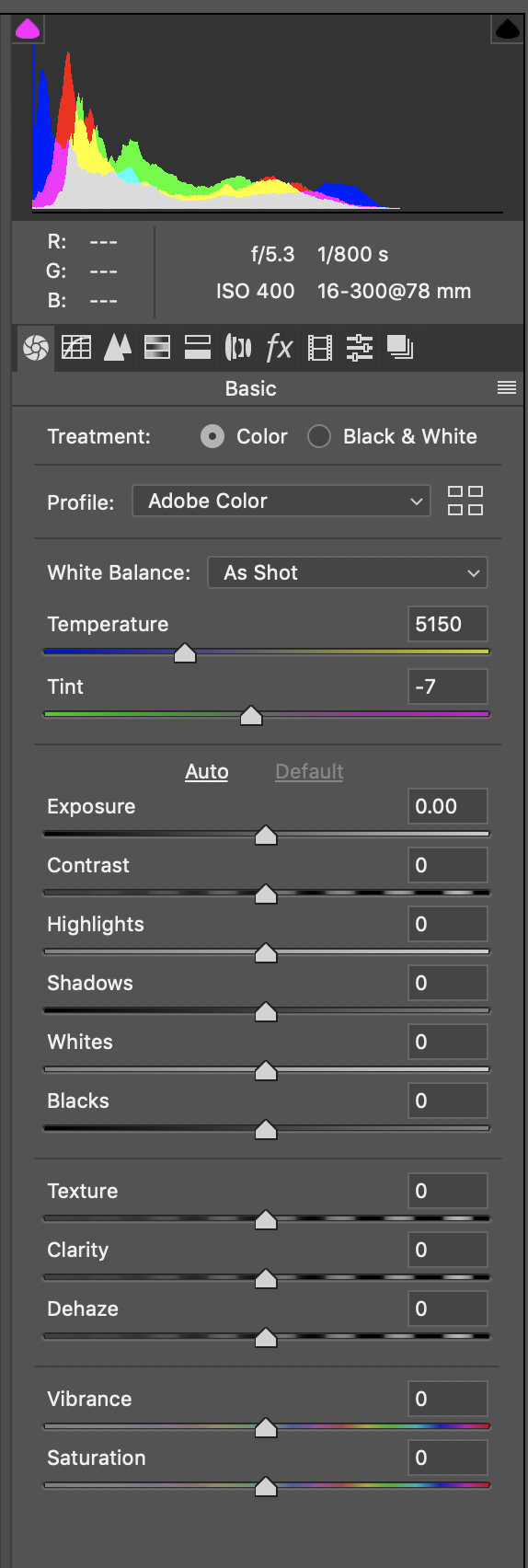 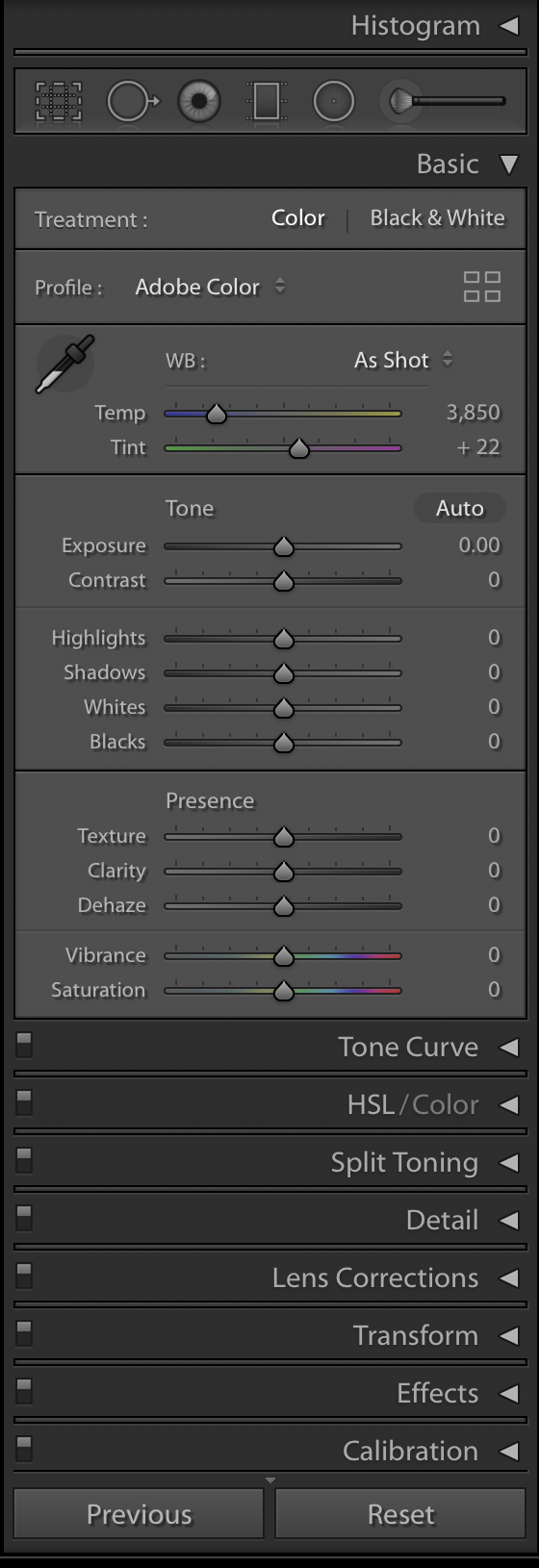 Global adjustments
Bring out detail in shadows & tone down hot-spots
Adjust saturation, white balance, and clarity
Modify hue, saturation, luminence (HSL)
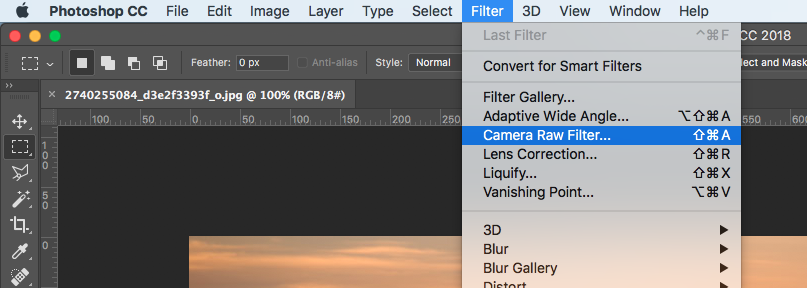 Photoshop                                                                                                        Adobe Camera Raw                         Lightroom
[Speaker Notes: Demo global adjustments in ACR and Lightroom]
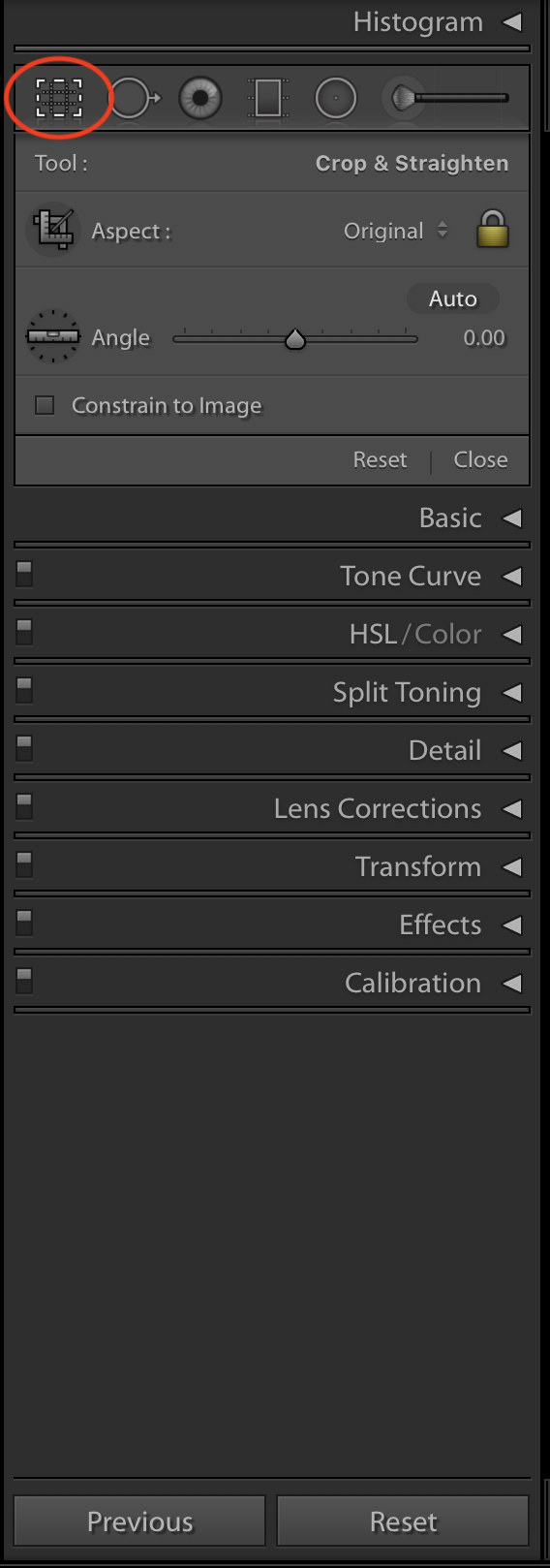 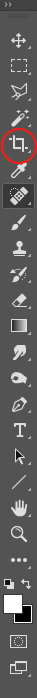 Crop
This can remove distractions and make the composition better
Think about cropping with your feet/zoom, but leave a bit of padding for lens correction and perspective/level corrections
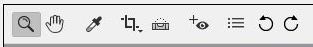 PS Elements ACR tools
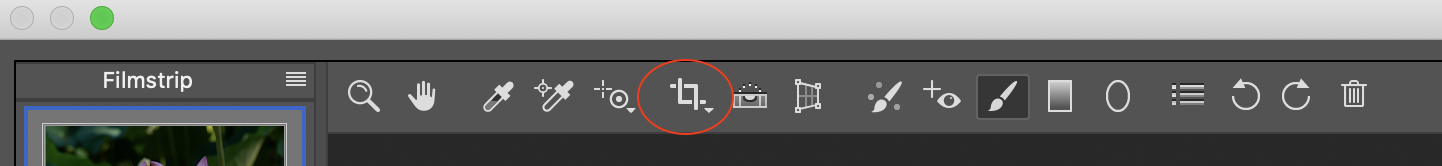 Photoshop ACR tools                                                                                                        Photoshop tools
Lightroom
[Speaker Notes: Demo crop tool including straightening in Photoshop, ACR, and Lightroom
Mention perspective – to be at the end of the presentation?]
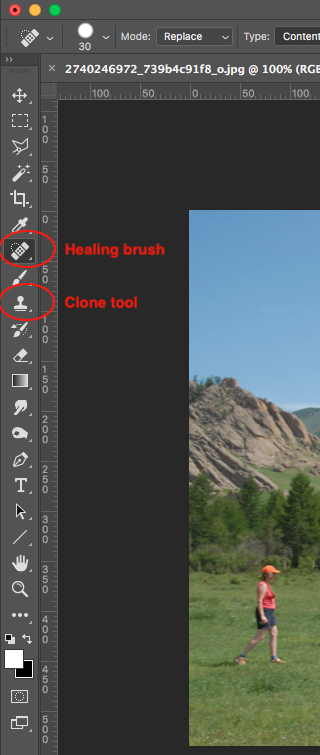 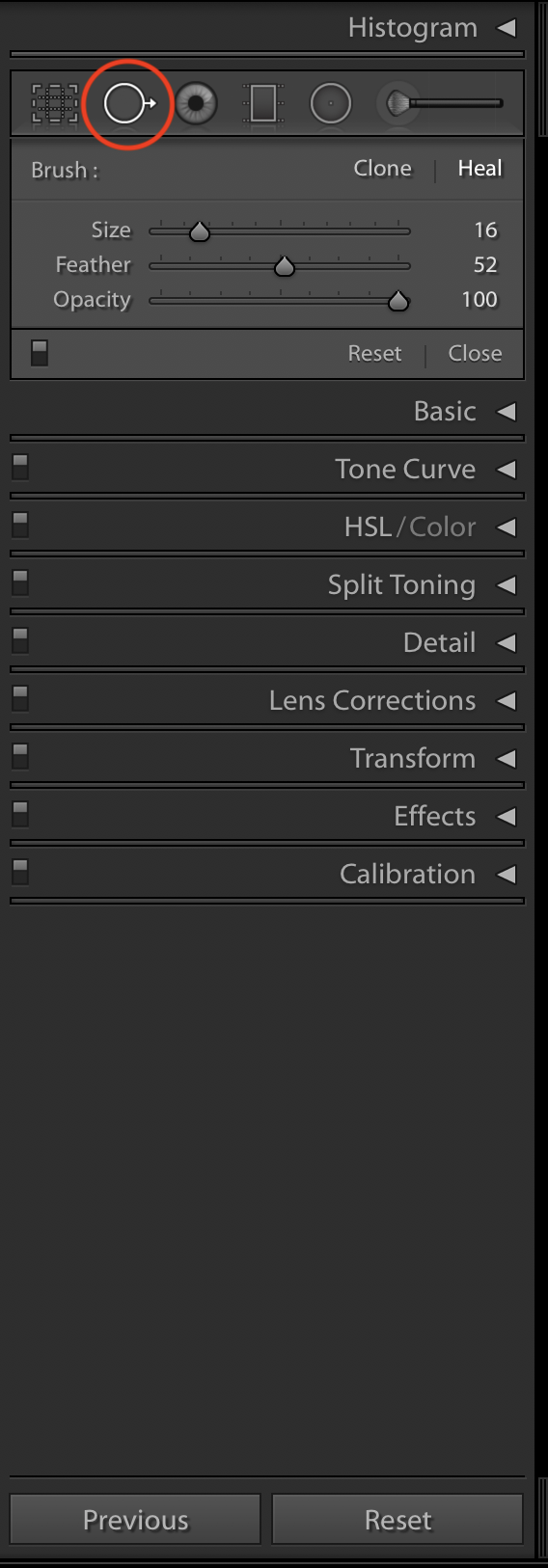 Eliminate distractions
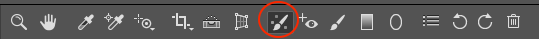 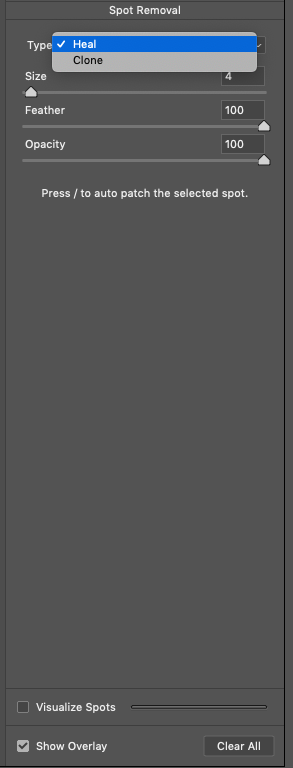 Crop them out
Clone them out 
Healing brush 
Clone tool
Photoshop                                          Lightroom
Photoshop ACR
[Speaker Notes: Demo healing brush, clone tool in Photoshop, ACR, and Lightroom]
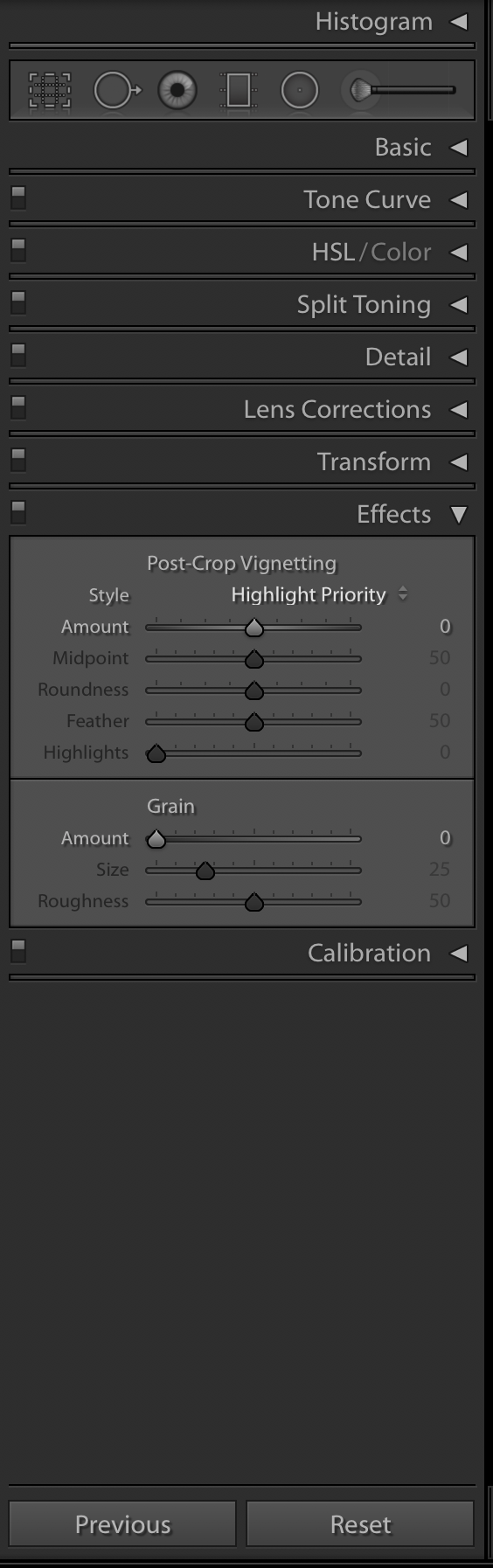 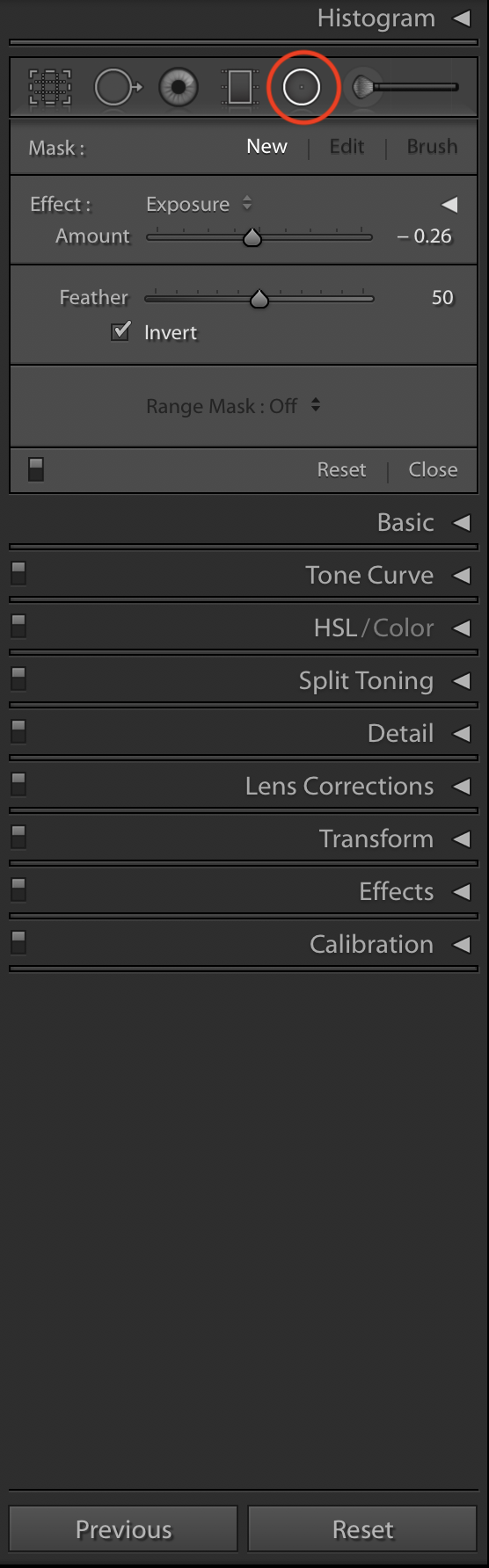 Eliminate distractions (continued)
Add vignettes if distractions are near photo edges
This also helps to lead the eye to the subject

(Vignette is its own filter in PS Elements)
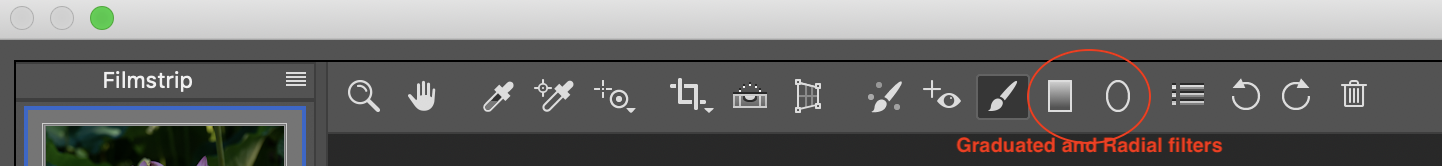 Lightroom vignette                      Lightroom radial filter
Adobe Camera Raw (for vignettes)
[Speaker Notes: Demo vignetting in ACR and Lightroom]
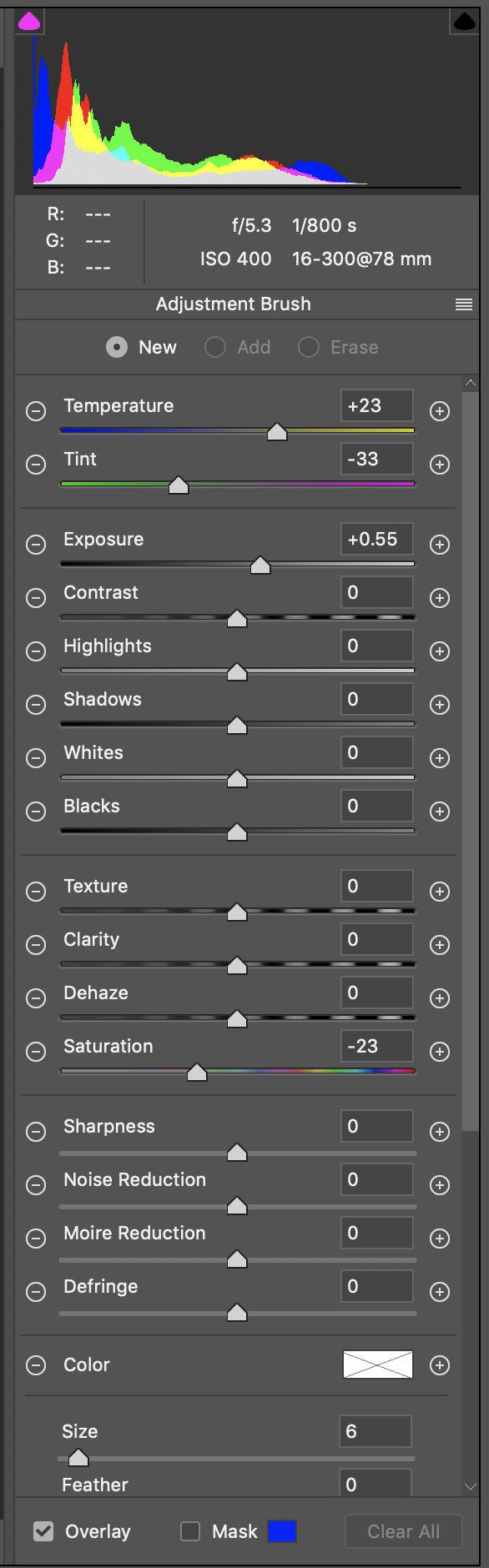 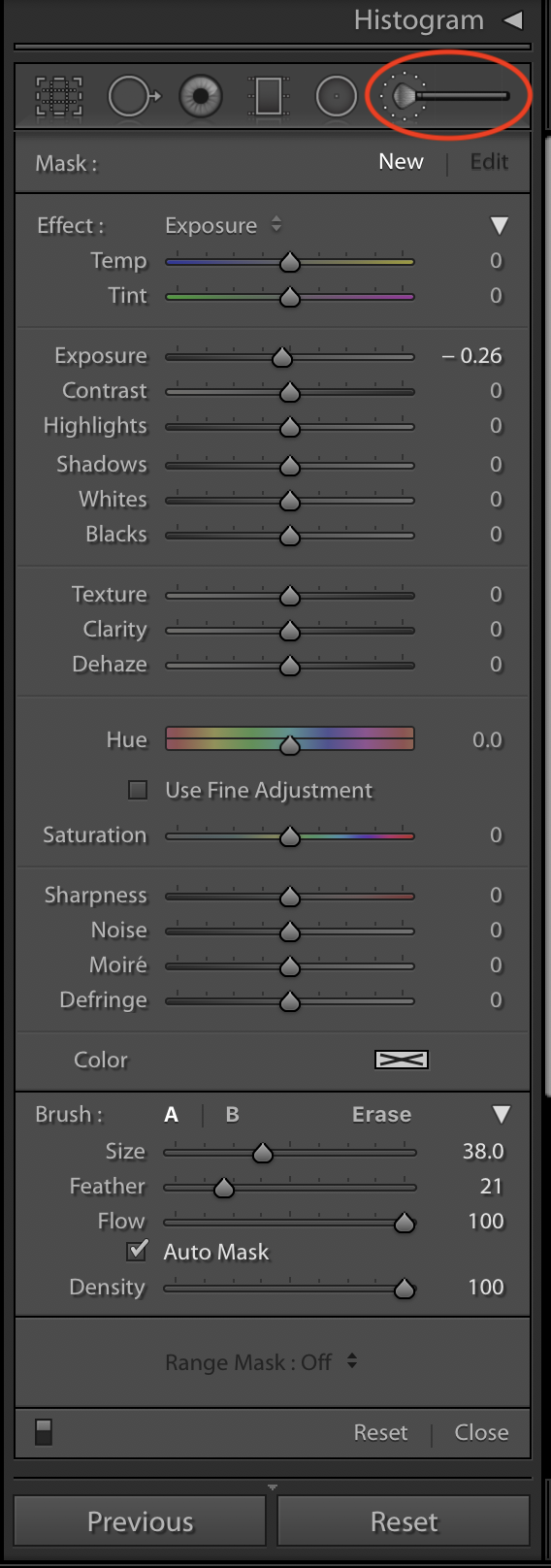 Brush tool
Can selectively edit very specific areas of the photo
To enhance compositional lines 
To eliminate hot spots that remain after global adjustments
To saturate/desaturate parts of your photo

(This is not available in PS Elements ACR, but dodge/burn/saturation tools – and maybe adjustment layers – are in Elements itself)
Adobe Camera Raw                     Lightroom
[Speaker Notes: Demo use of the tools to do the above 3 things
Mention this also can be done using adjustment layers (and masks) in PS]
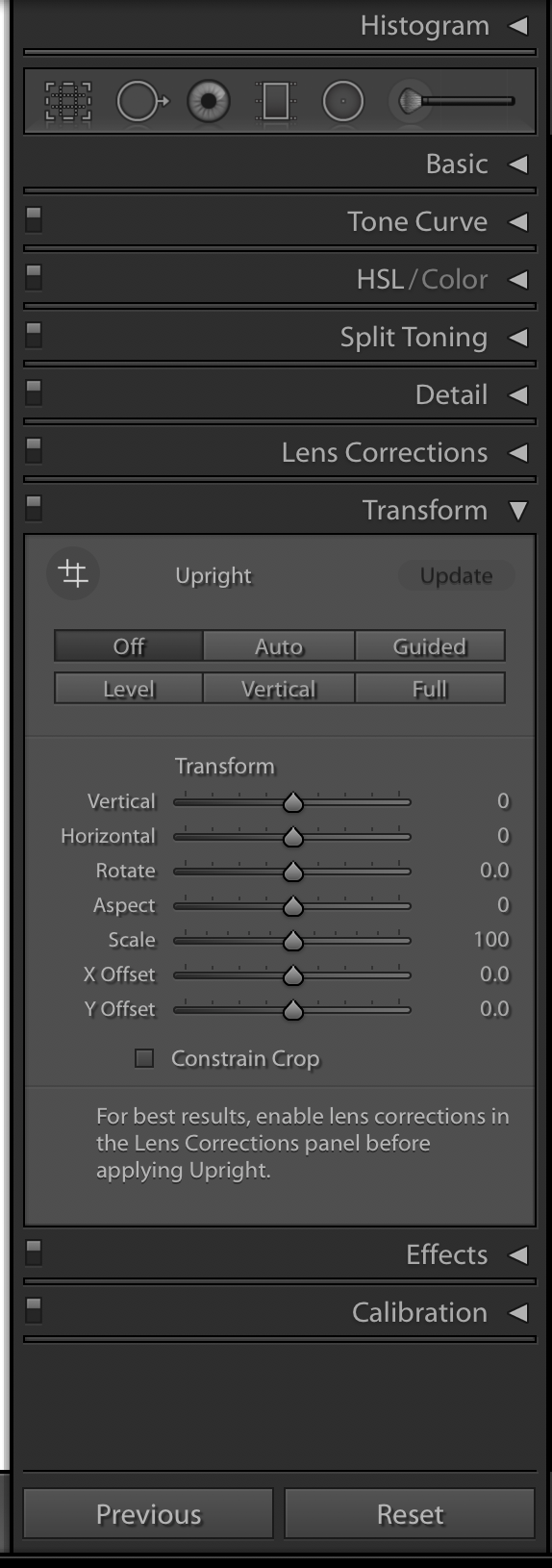 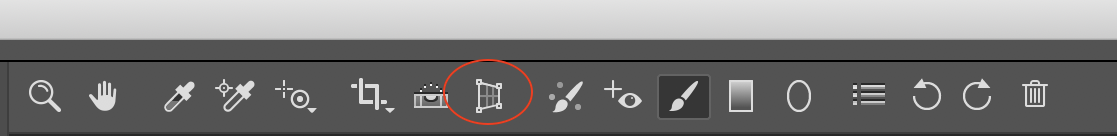 Transform tool
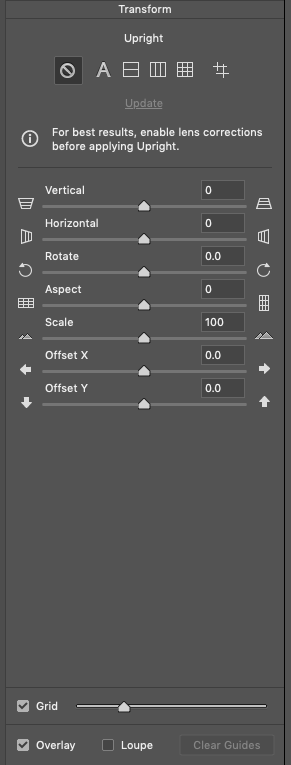 Used to fix perspective distortions (usually on architecture)
Photoshop ACR                      Lightroom
Before & After images
We will post some before and after images in a Flickr album. Look for an email with the link.
Q&A